Страницы жизни  средней школы № 2города Крупки
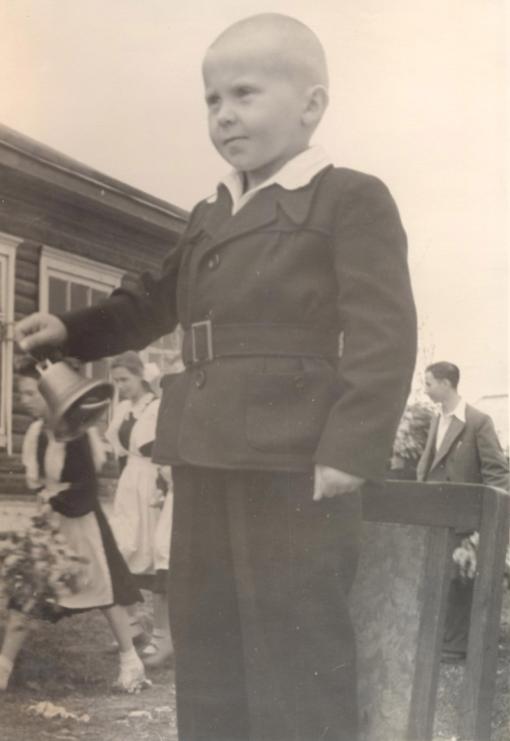 История
 Крупской школы  № 2
начинается с создания в 1944 году при белорусской средней школе двух начальных классов с русским языком обучения.
 В 1945 году была образована      семилетняя русская школа.
Школа тогда размещалась    по улице 
   Ленинской
   в 3-х зданиях
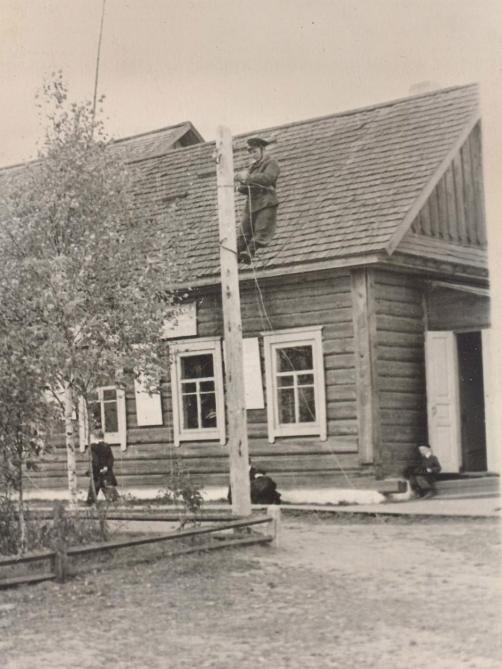 1946 год
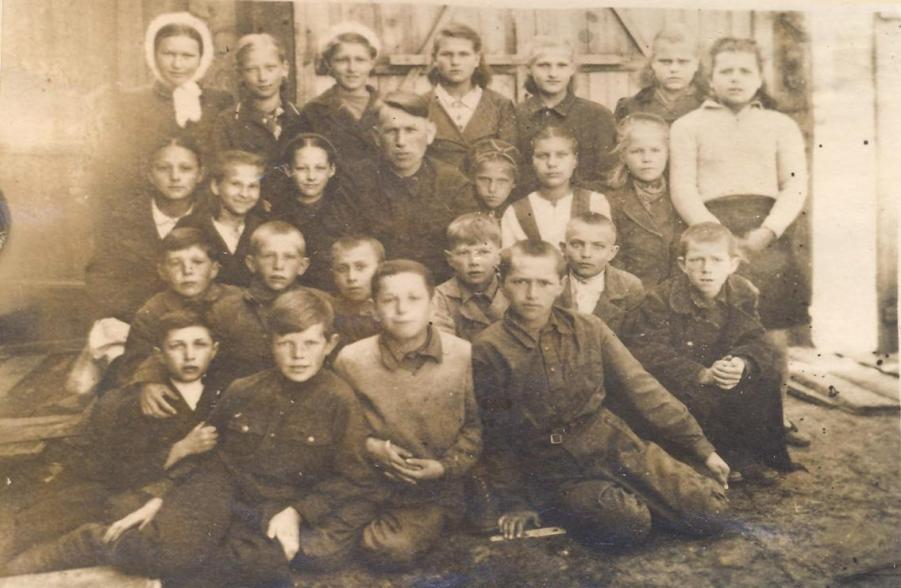 1947 год
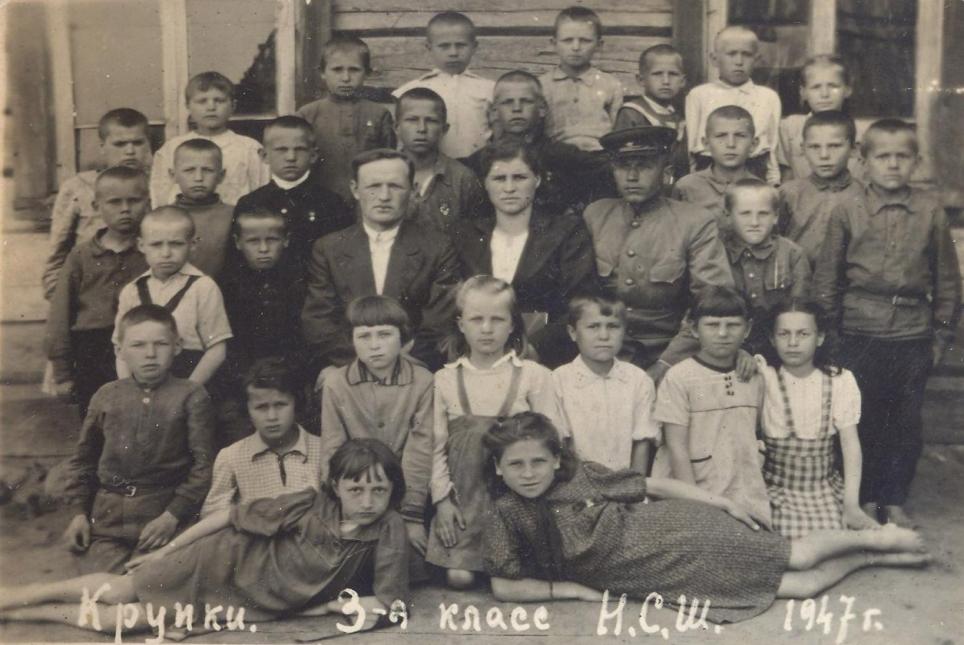 1948 год
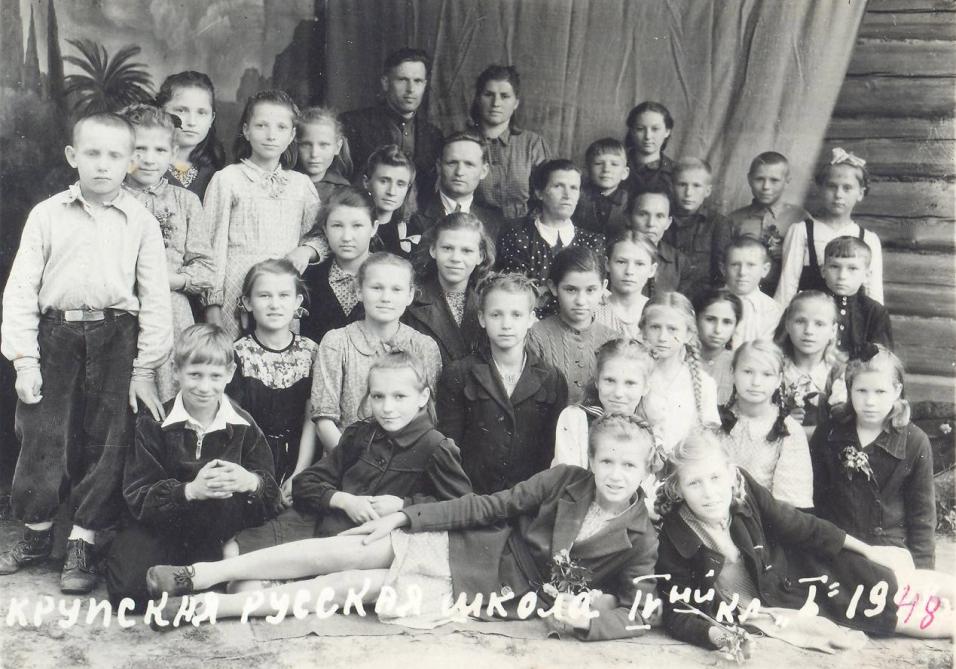 Педагогический коллектив школы  1949 год
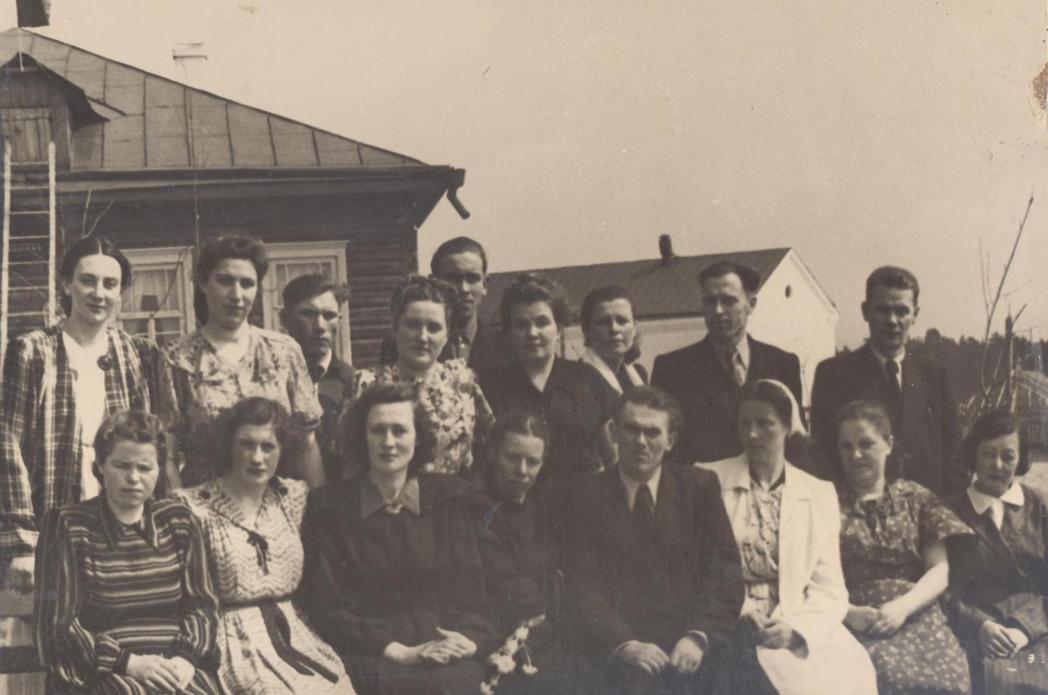 1950 год
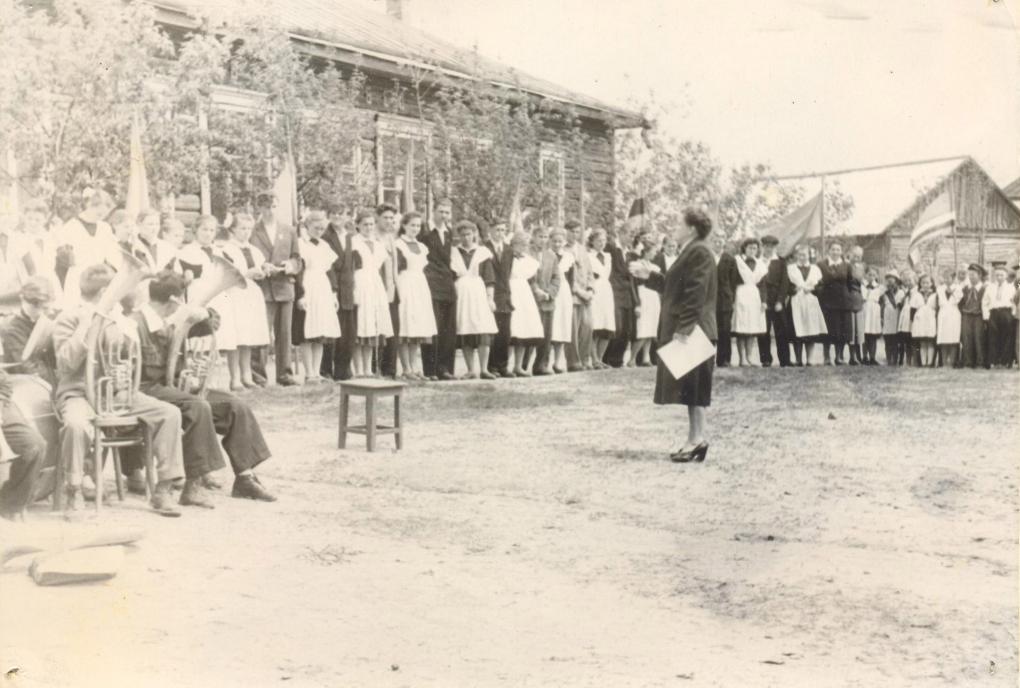 Педагогический коллектив СШ № 2 и выпускники 1955 года
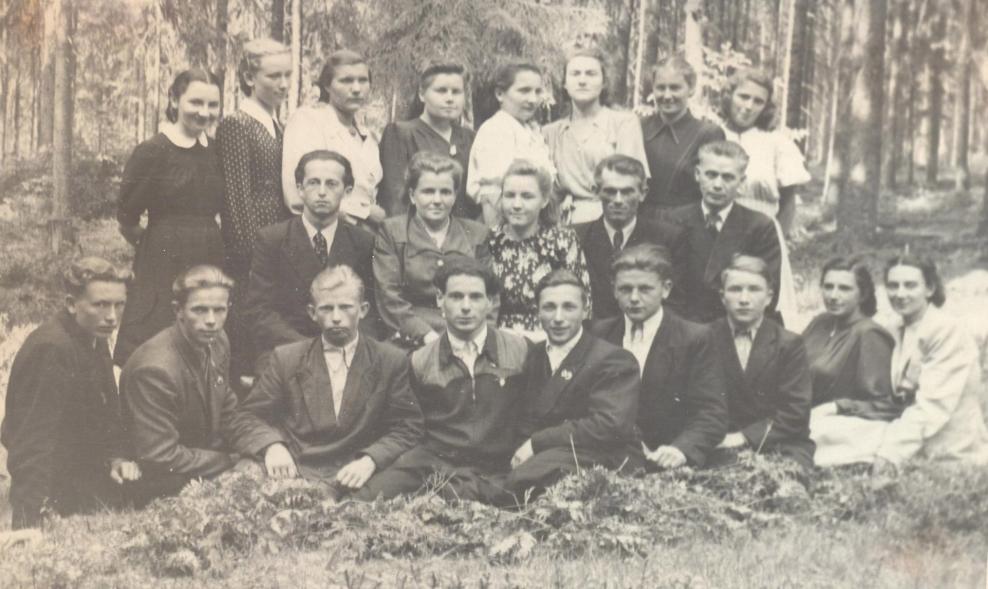 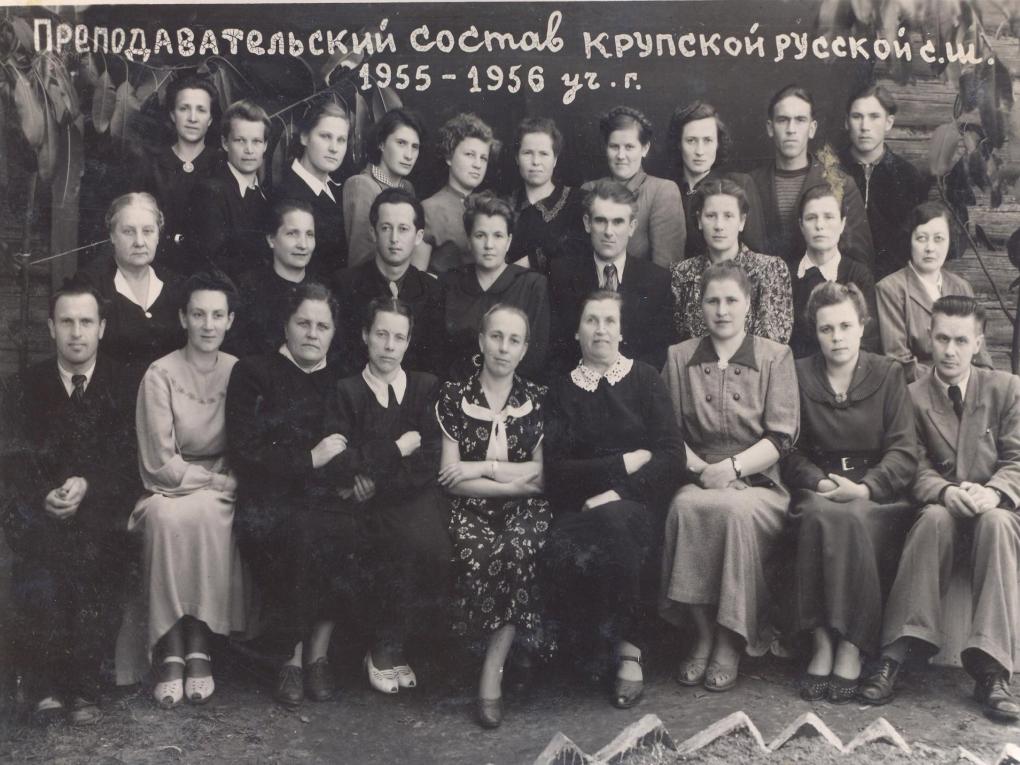 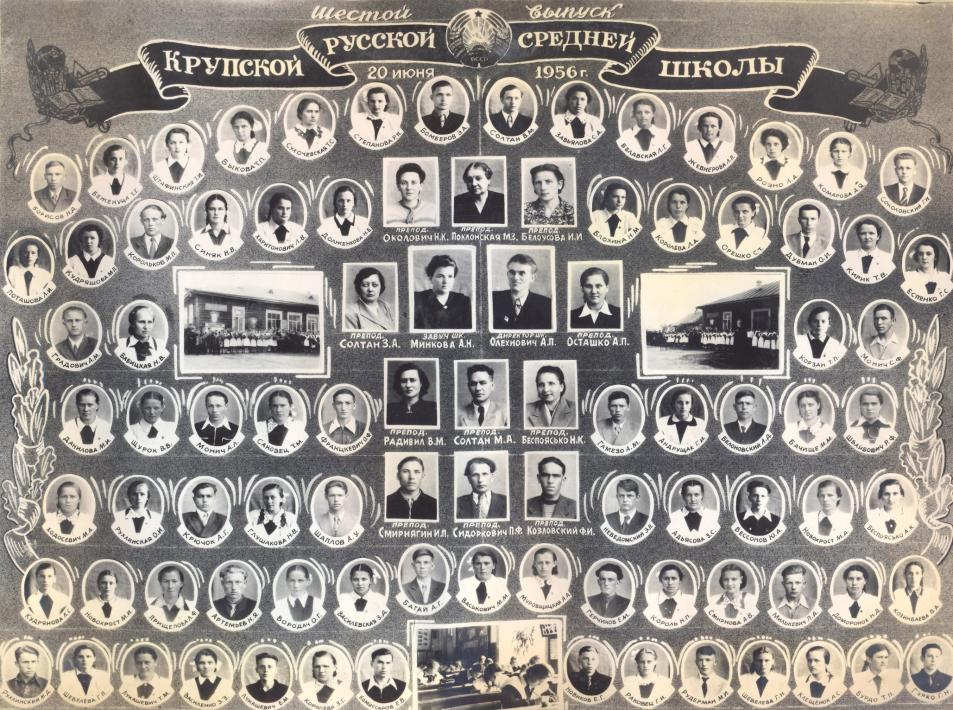 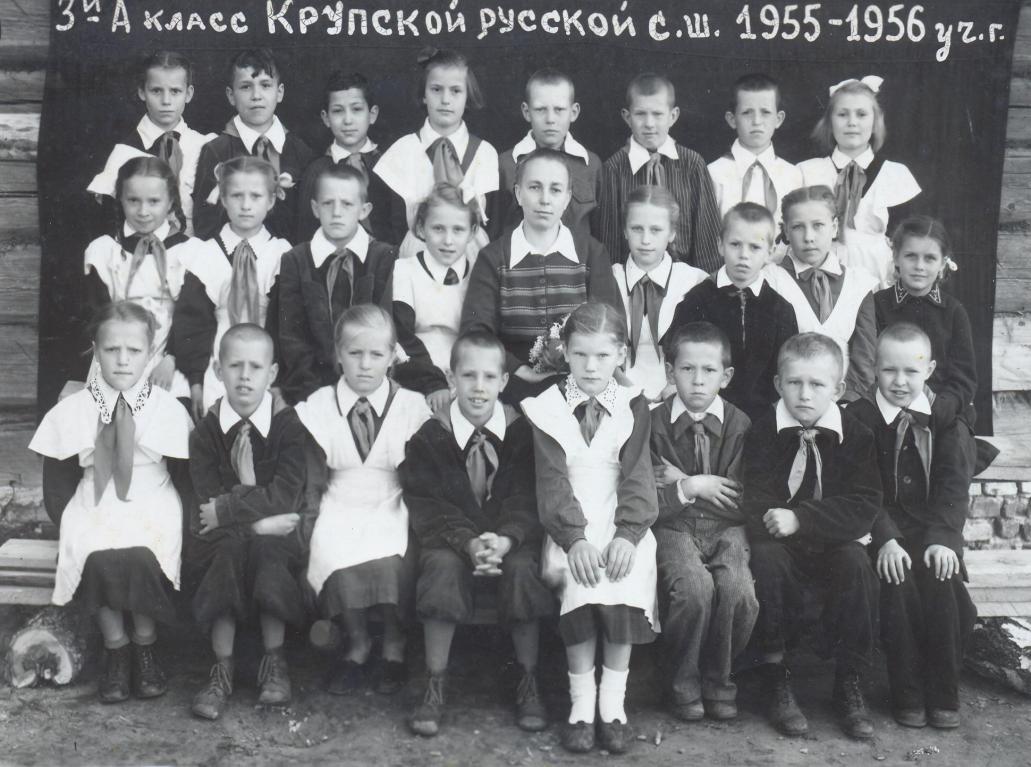 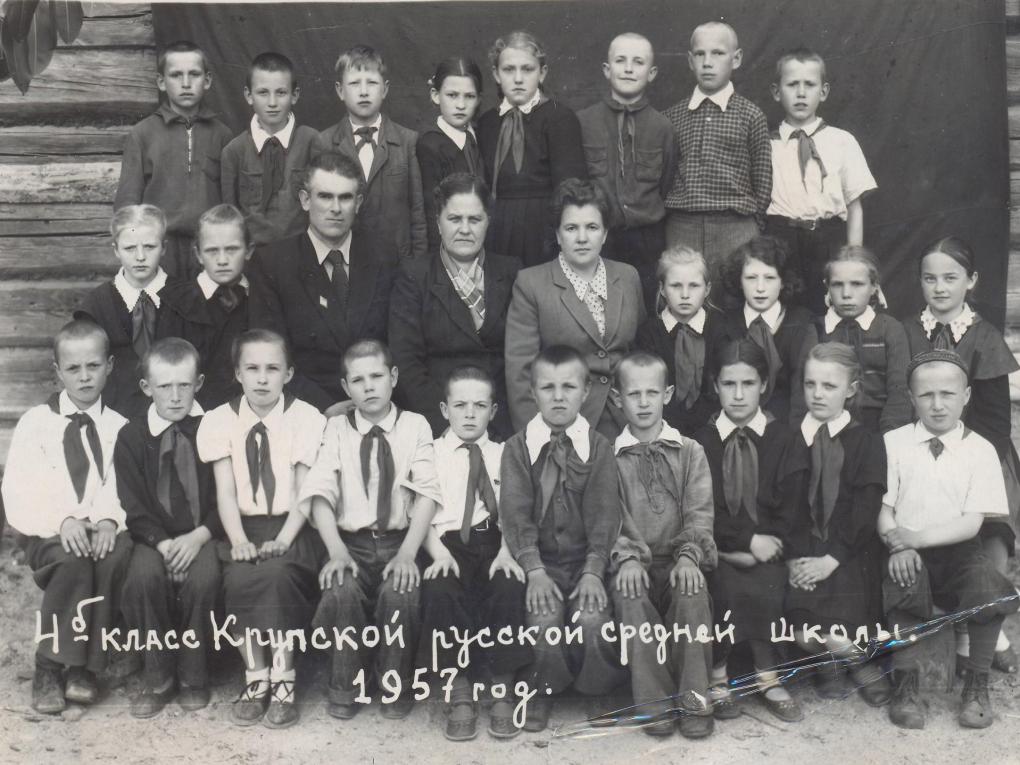 На  занятиях по автоделу  1957 год
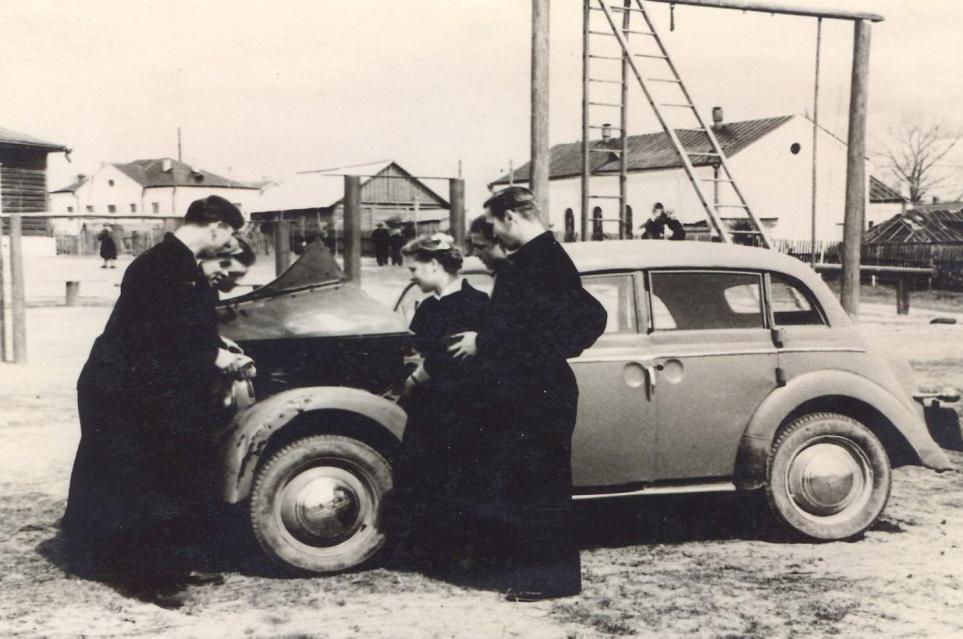 На уроках труда. 1958 год
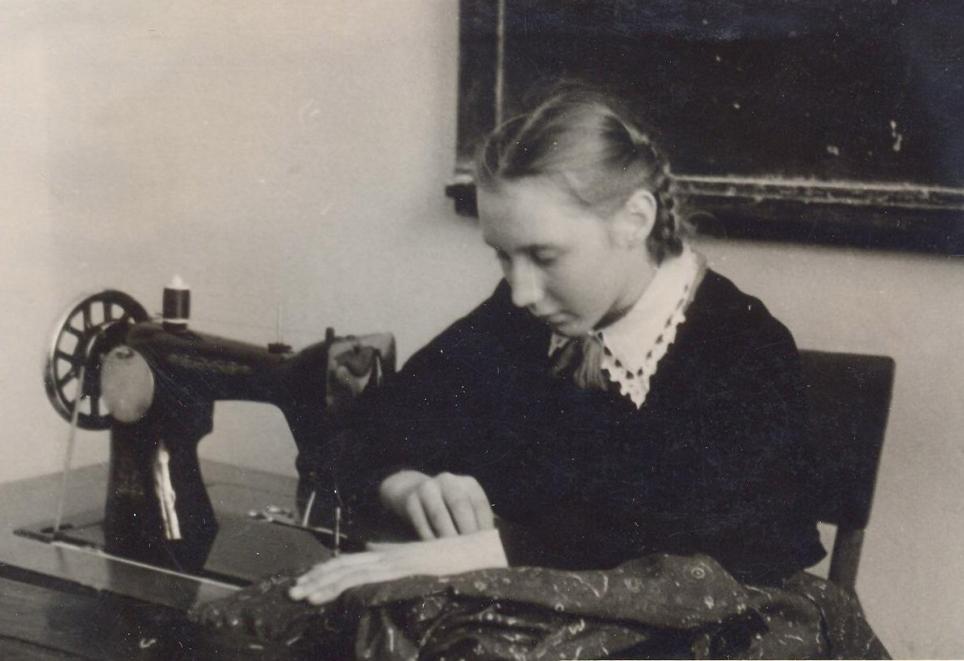 Работа в мастерской. 1960 год
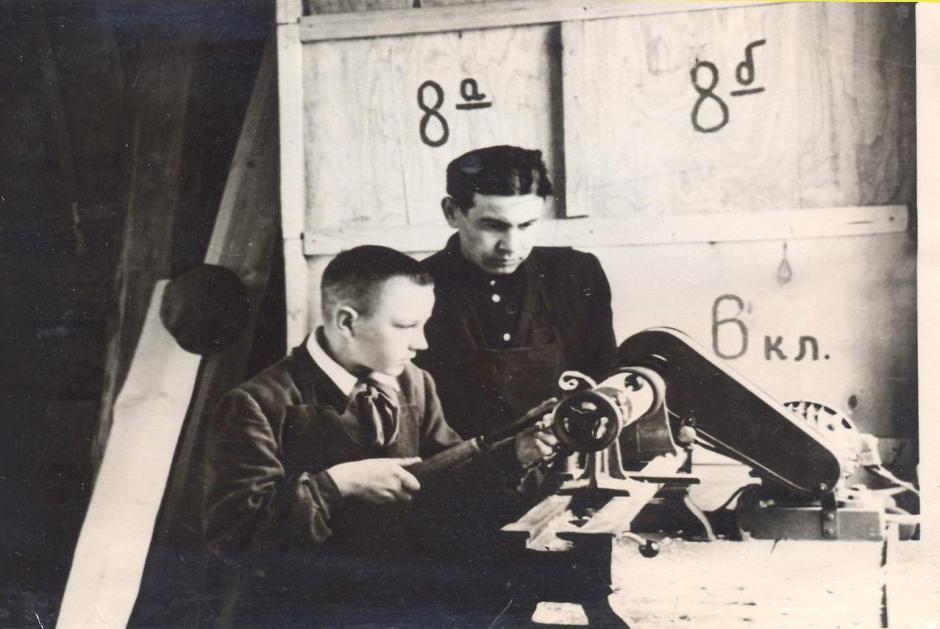 Строительство школы. 1962 год
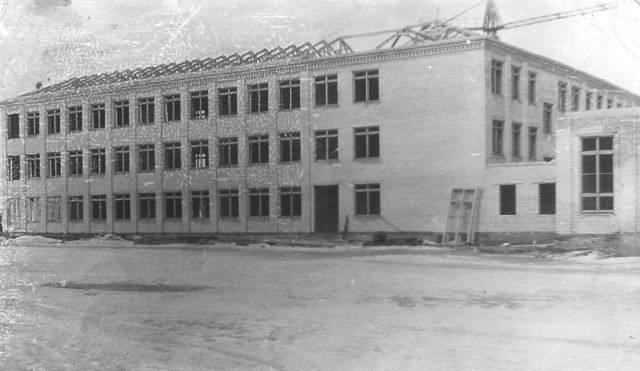 Открытие нового здания школы -сентябрь  1963 года
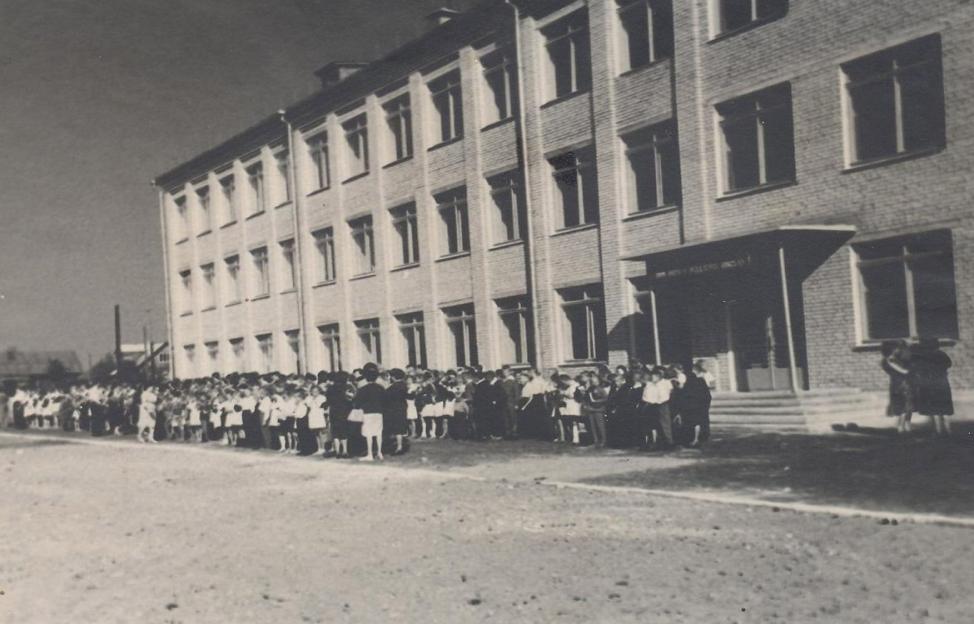 Директор СШ № 2 Ефременко Роман Николаевич на празднике Последнего звонка май 1964 года
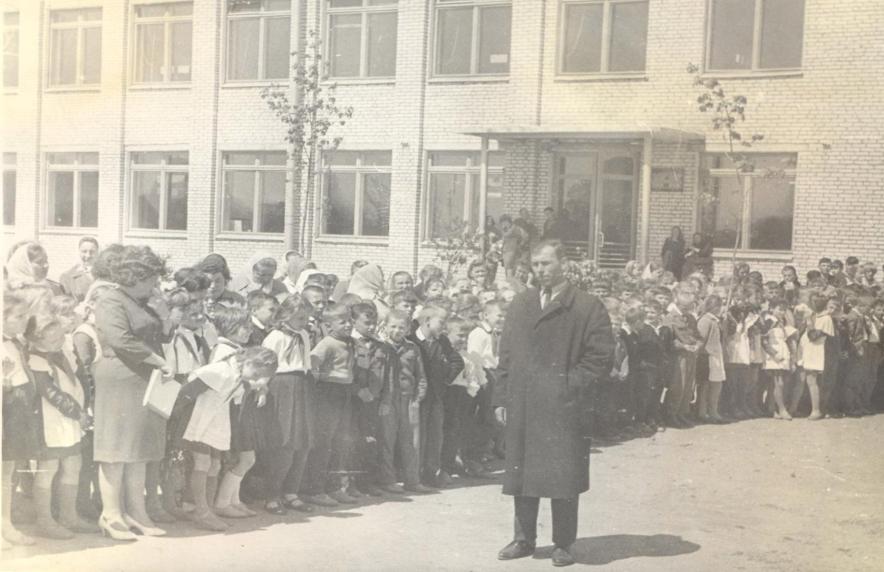 Праздничная демонстрация. 1965 год
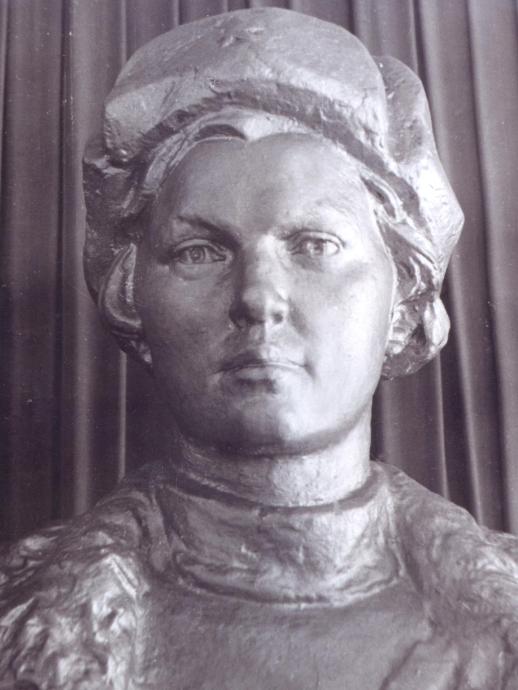 7 августа 1965 года 
средней  школе №2 
     города Крупки
   было присвоено
        имя Героя 
Советского Союза
 Елены Федоровны
     Колесовой
Открытие  памятника Елене Фёдоровне Колесовой. 
1967 год
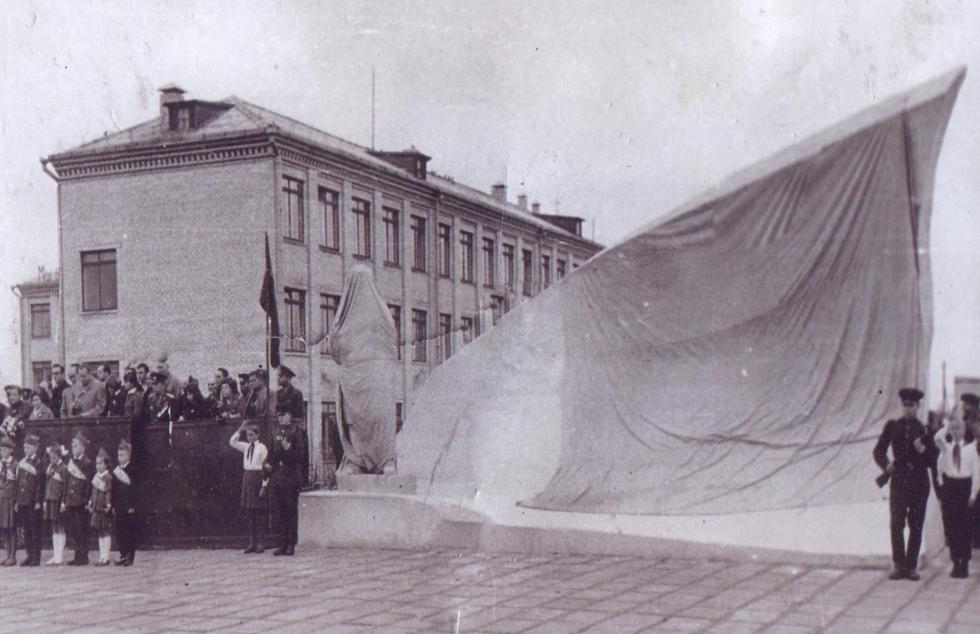 Выступление школьного хора под руководством учителя математики Солтана Михаила Александровича
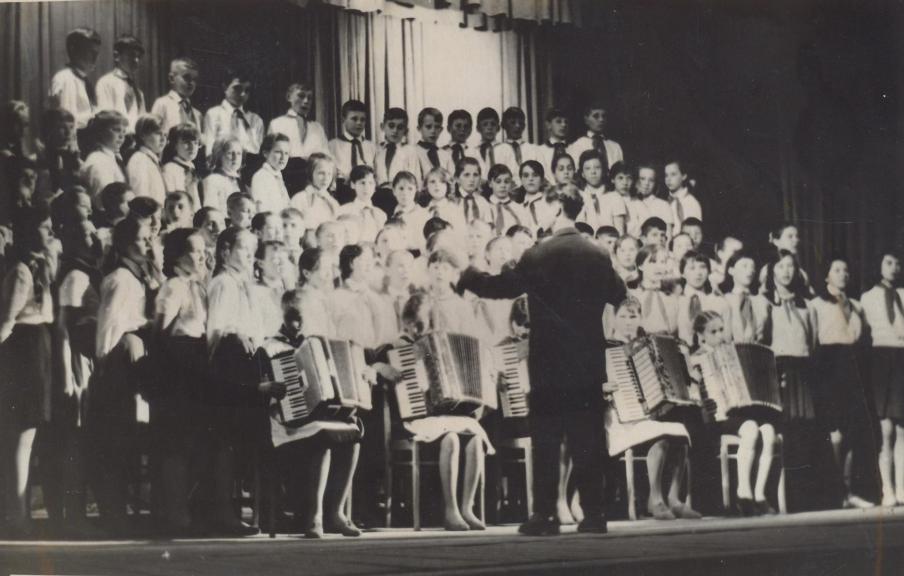 Выступление педагогов.  1965 год
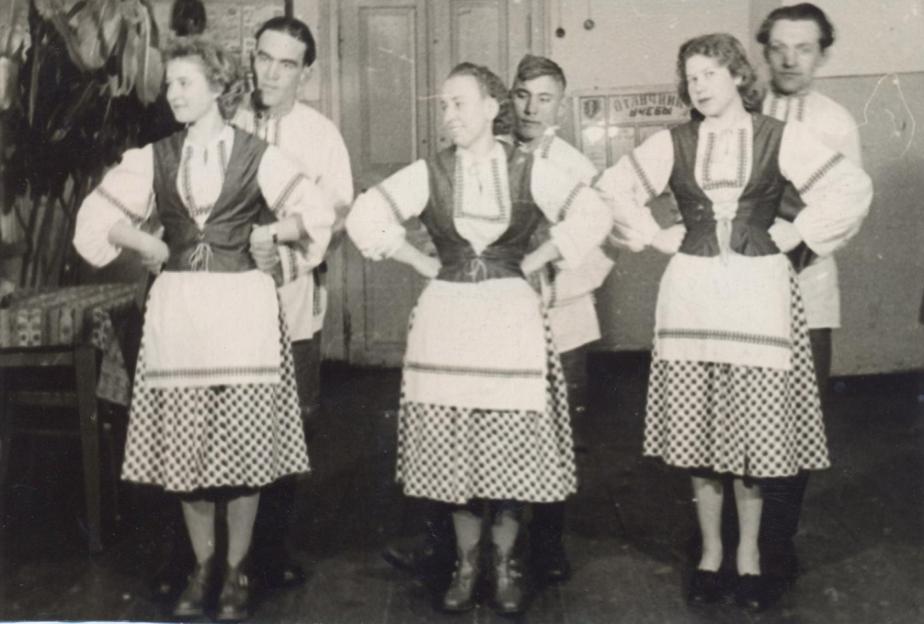 Педагоги средней школы № 2, участники Великой Отечественной войны
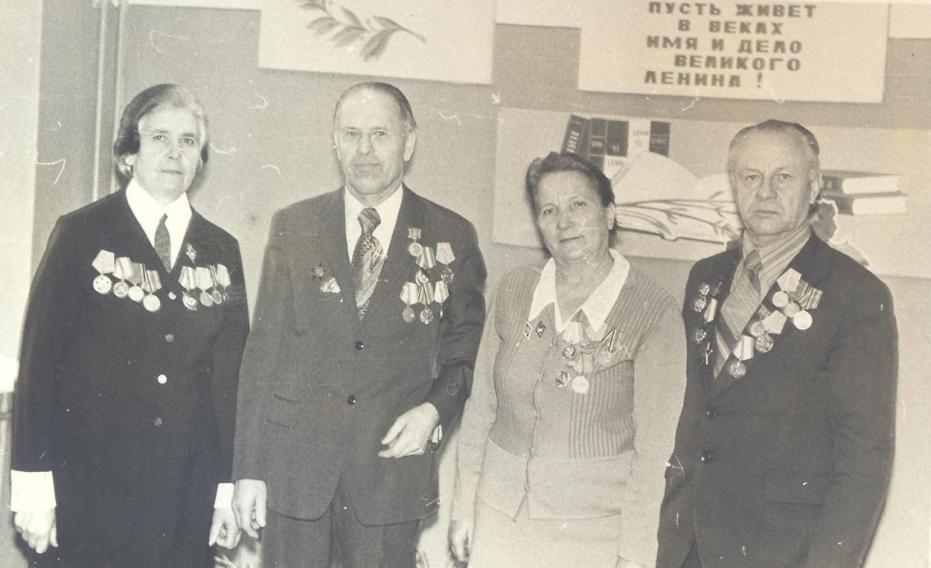 Директор  школы
  Ефременко Роман Николаевич
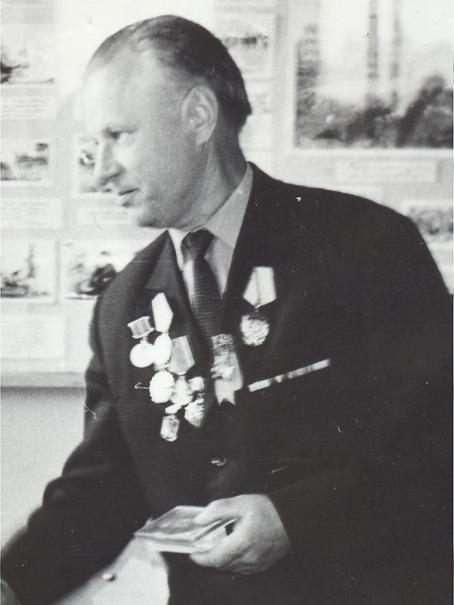 Школьные будни 1970-ых
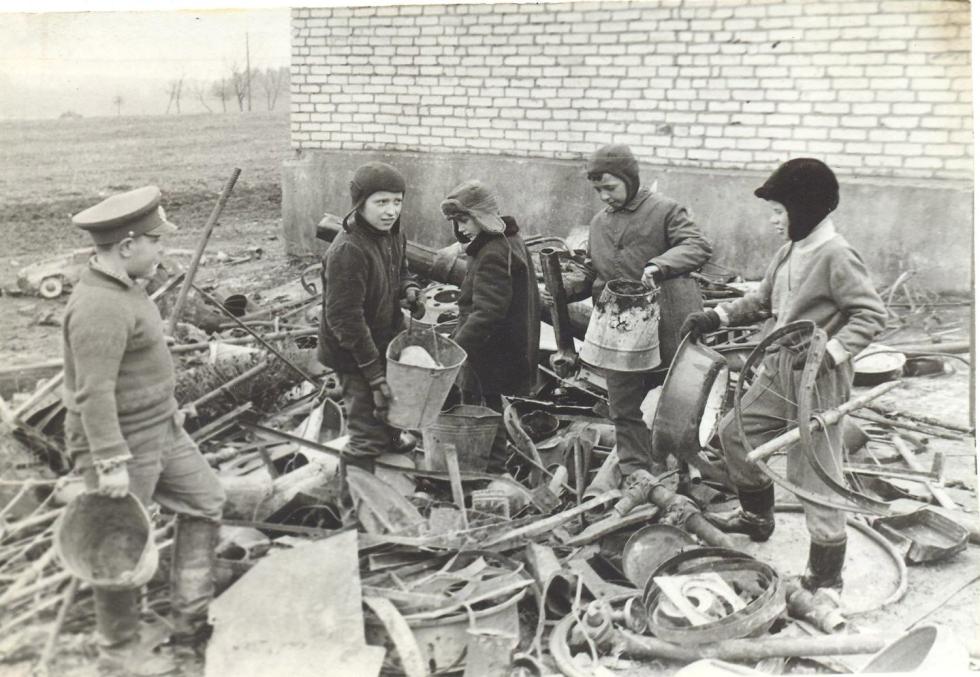 Проведение опытов на пришкольном участке
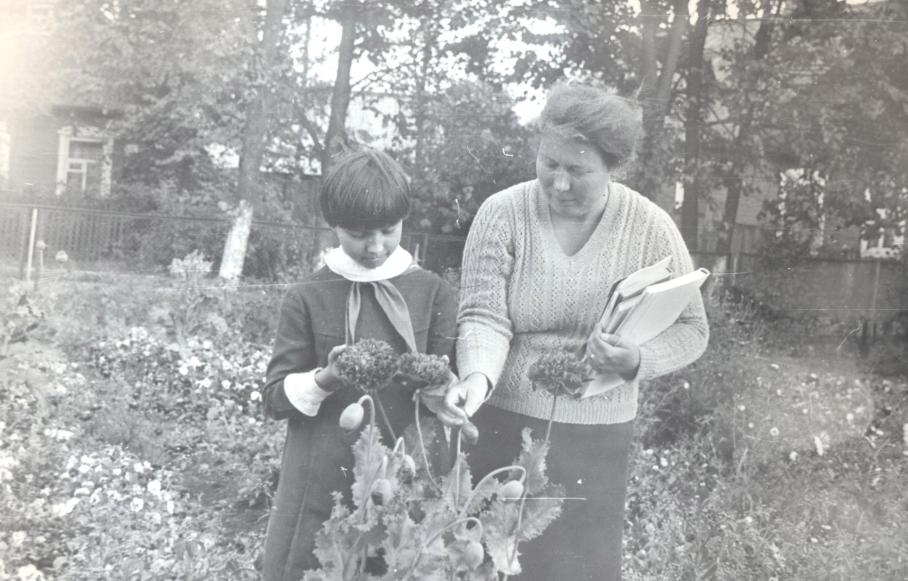 Ленинский зачёт
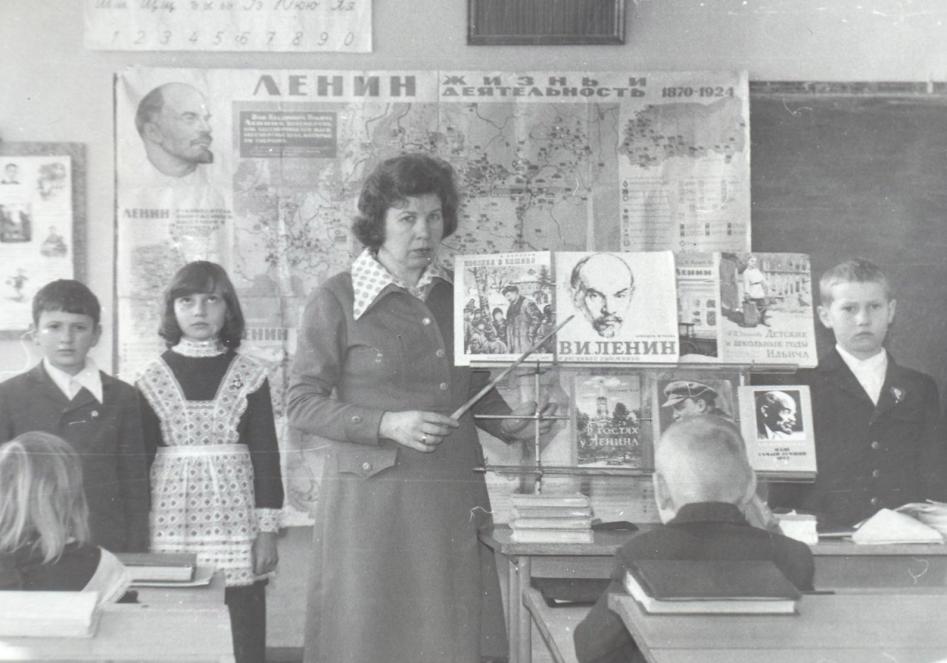 Пионерские сборыБычко Надежда Владимировна
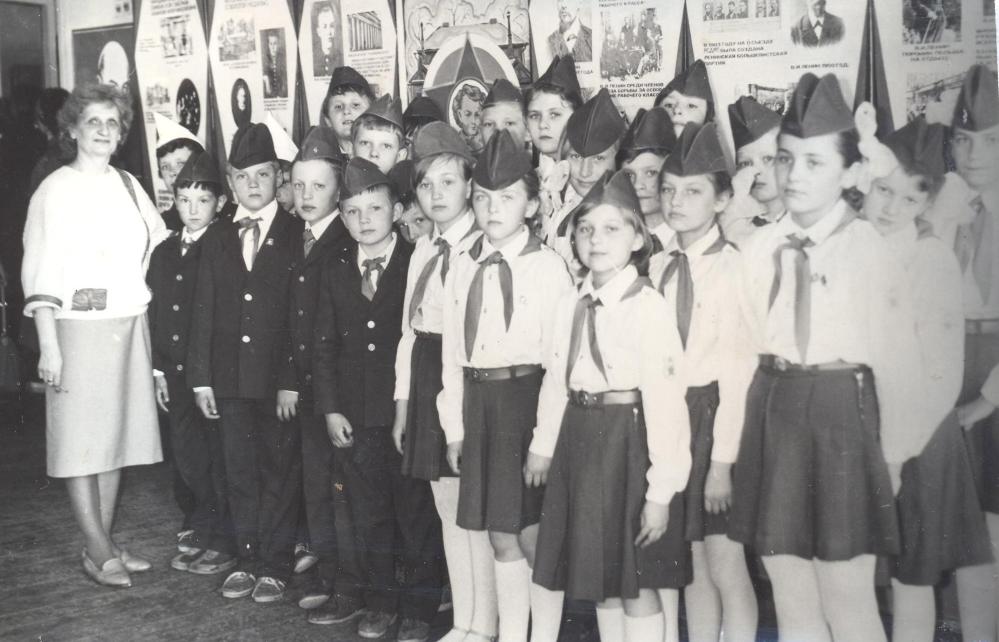 И вечера под гитару…
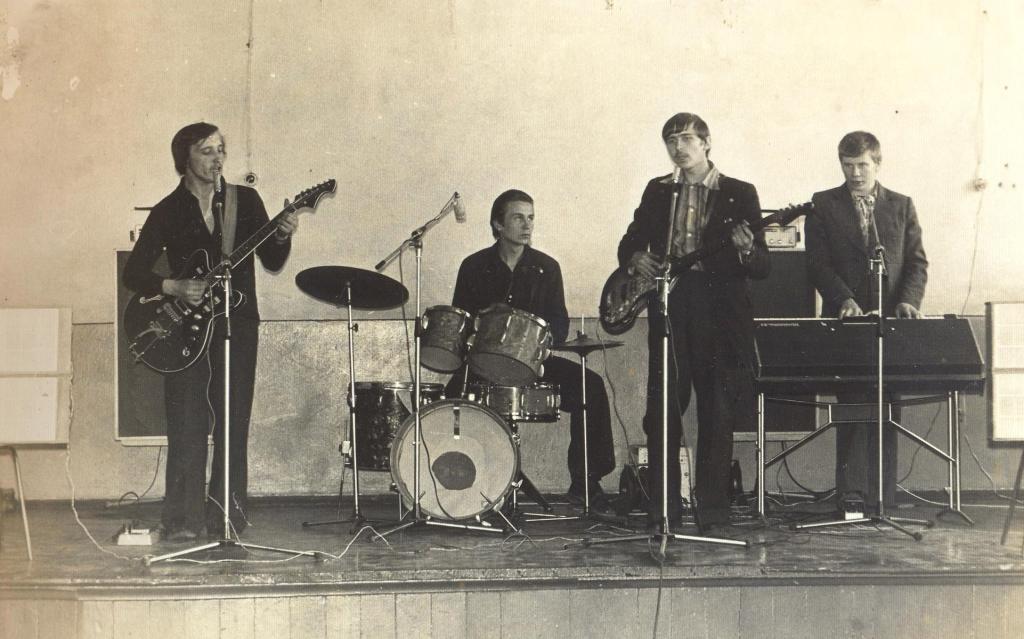 Воробей Лилия Станиславовна
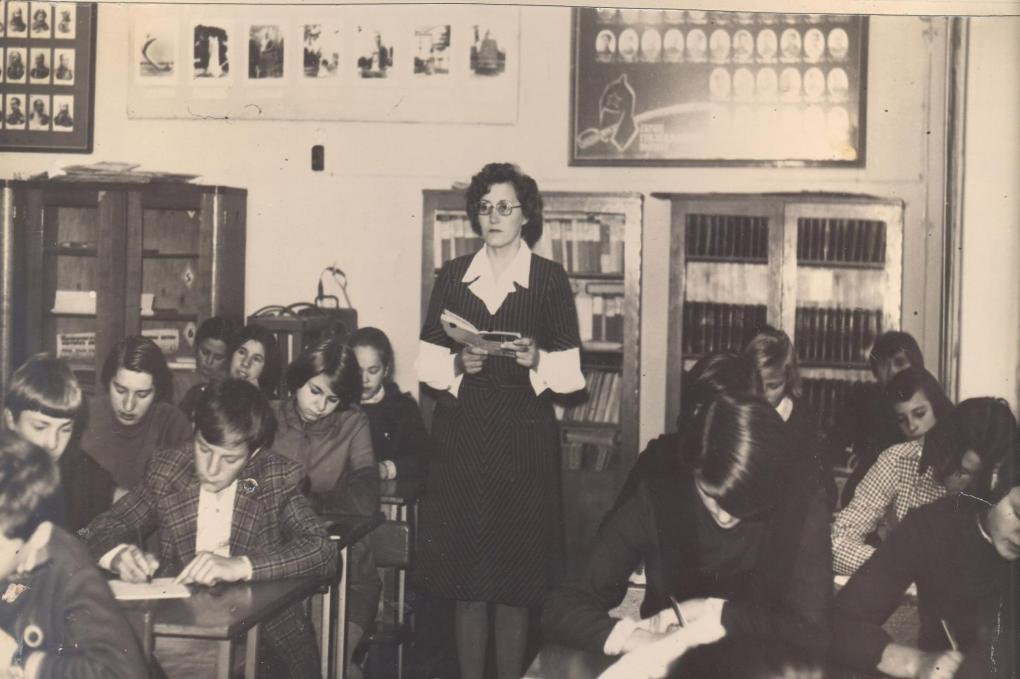 Мастерим вместе Вайтехович Валентина Владимировна
Педагогический коллектив 
1982/1983 учебный год
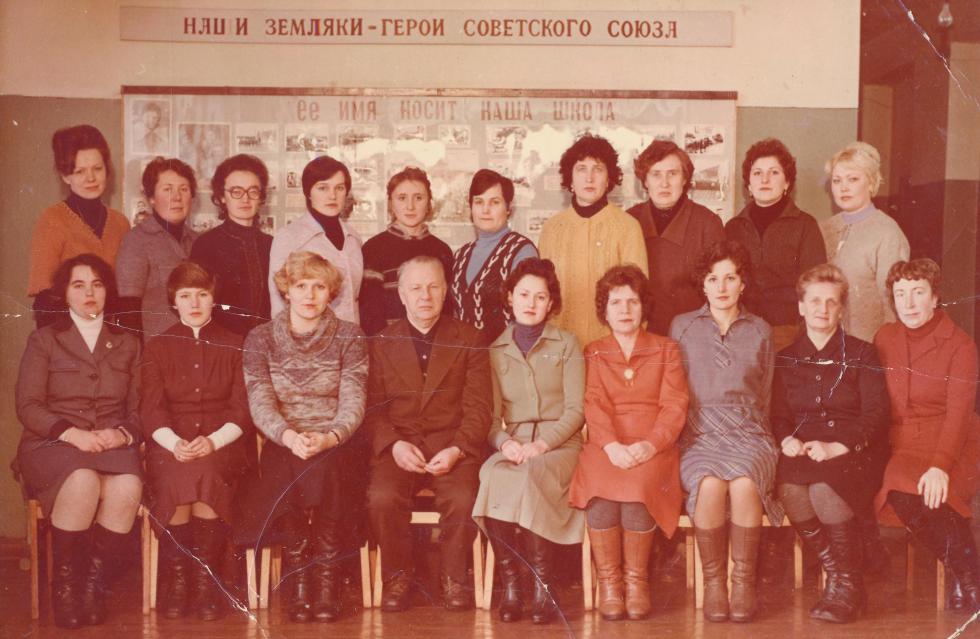 Педагогический коллектив.1992 год
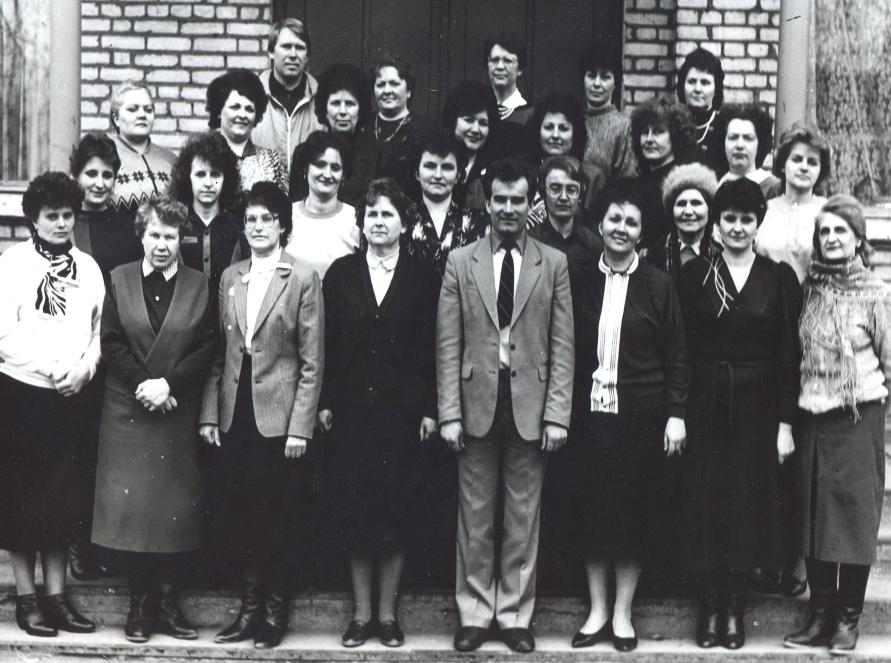 1994…
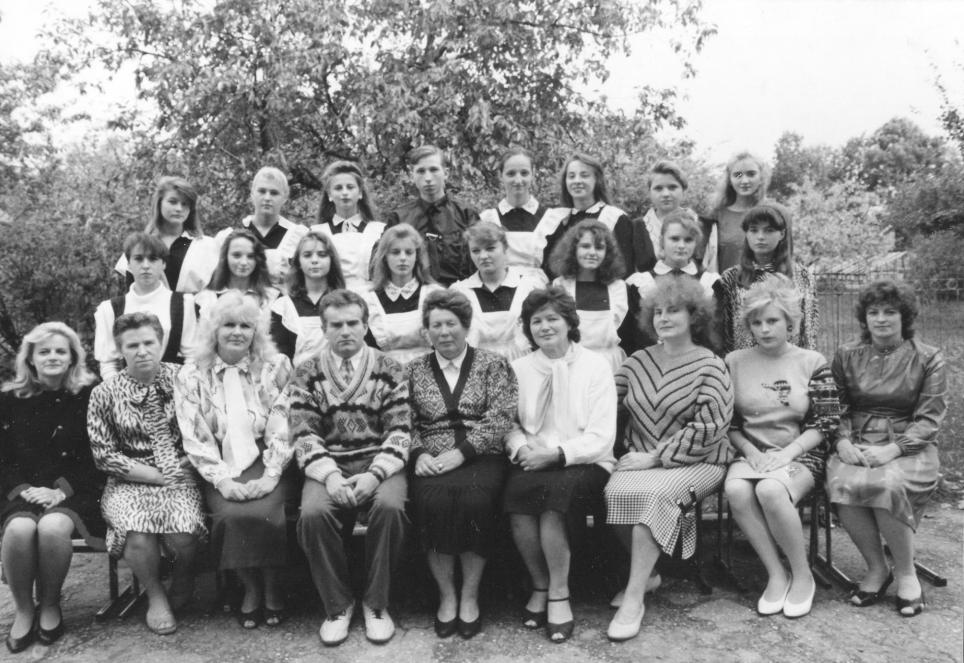 Школа,школа!
Нет тебя дороже
 и родней…
С 1 СЕНТЯБРЯ 2004 года
 в здании школы функционировало два учреждения образования: 
Крупская средняя школа № 2 и
 Крупский районный лицей
Сентябрь 2007 года получен новый статус –«Крупская районная гимназия»
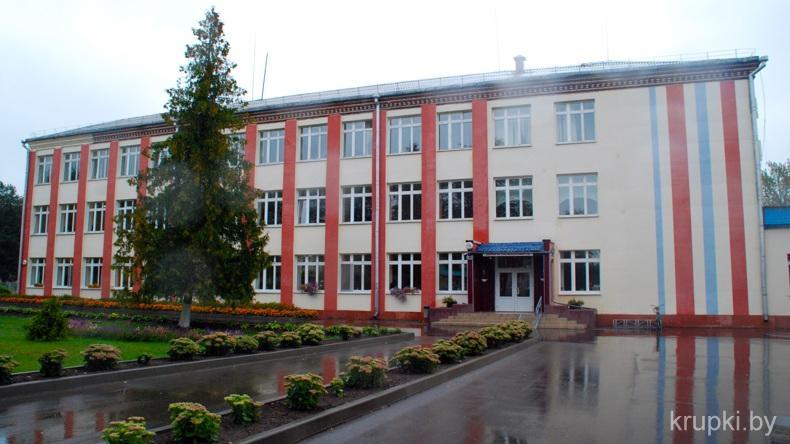 Первый директор гимназииВоробьев Андрей Викторович
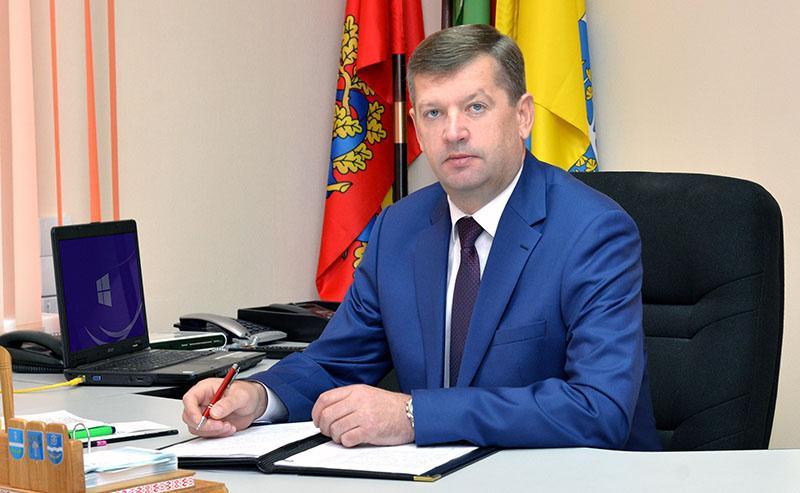 С 2011 года районной гимназией руководит Шамашова Ирина Александровна
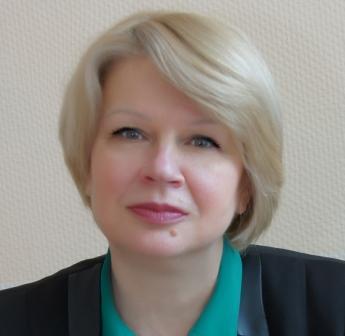 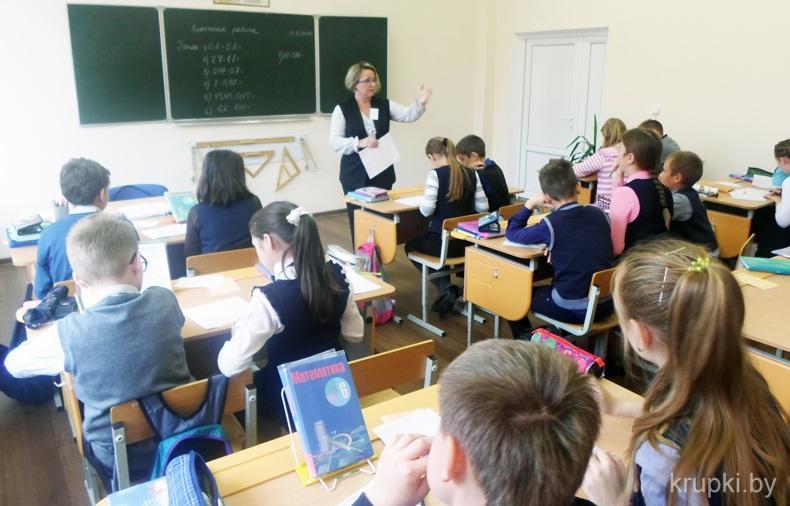 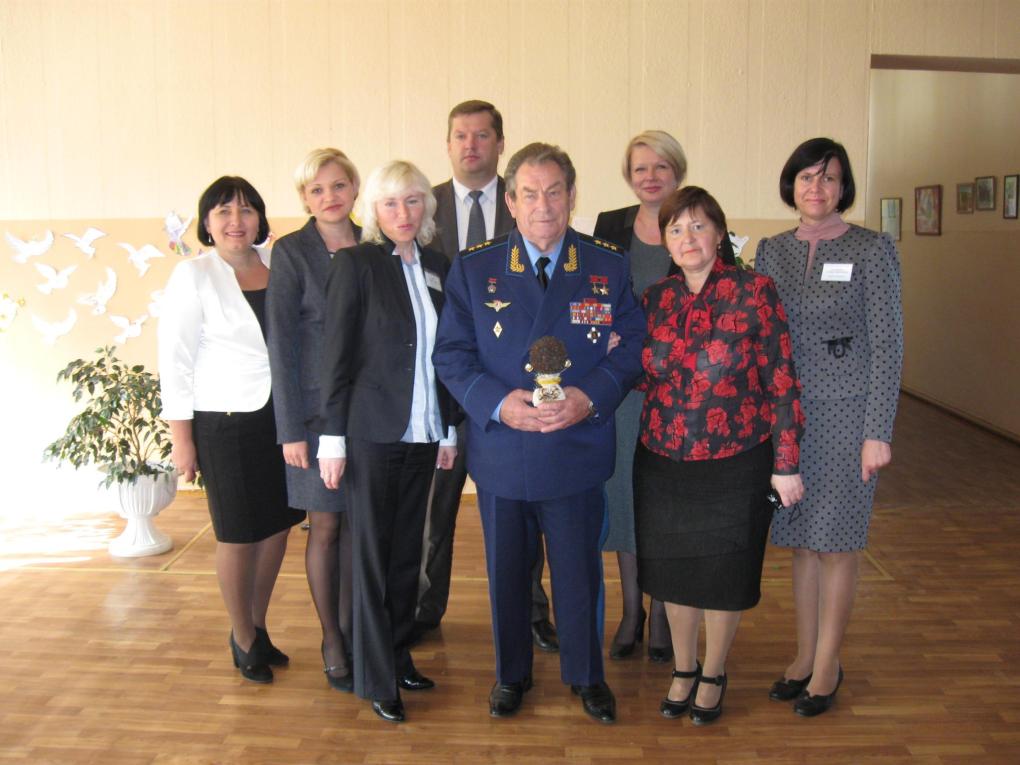 2012
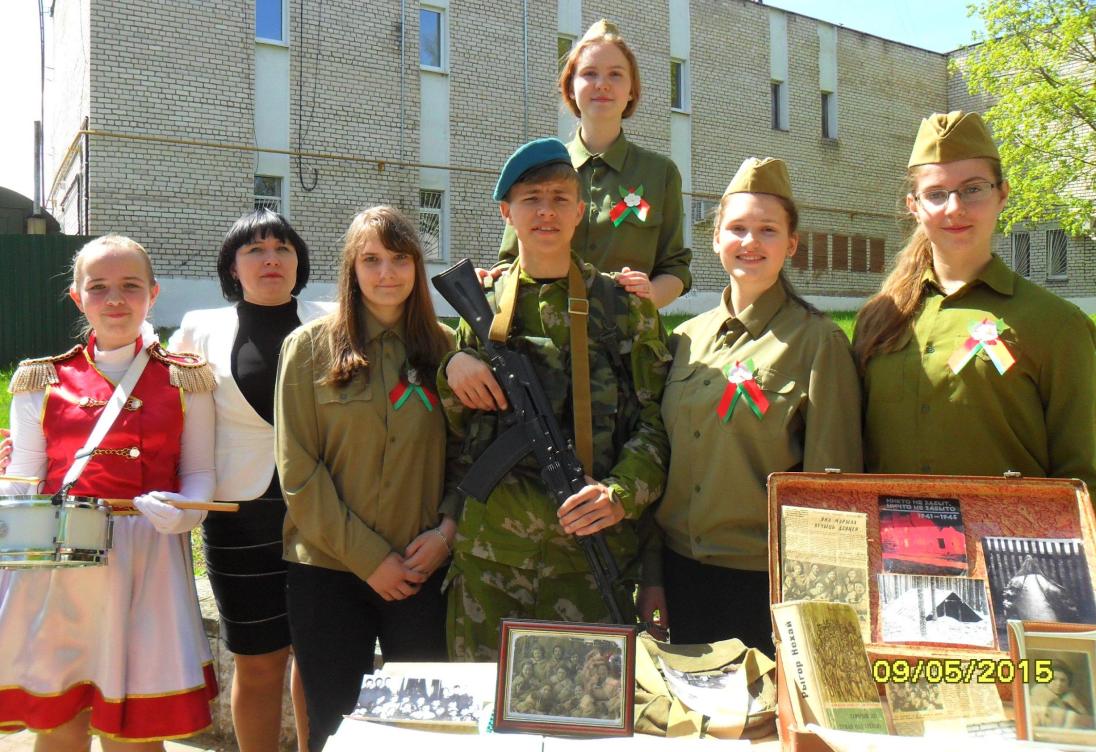 2016
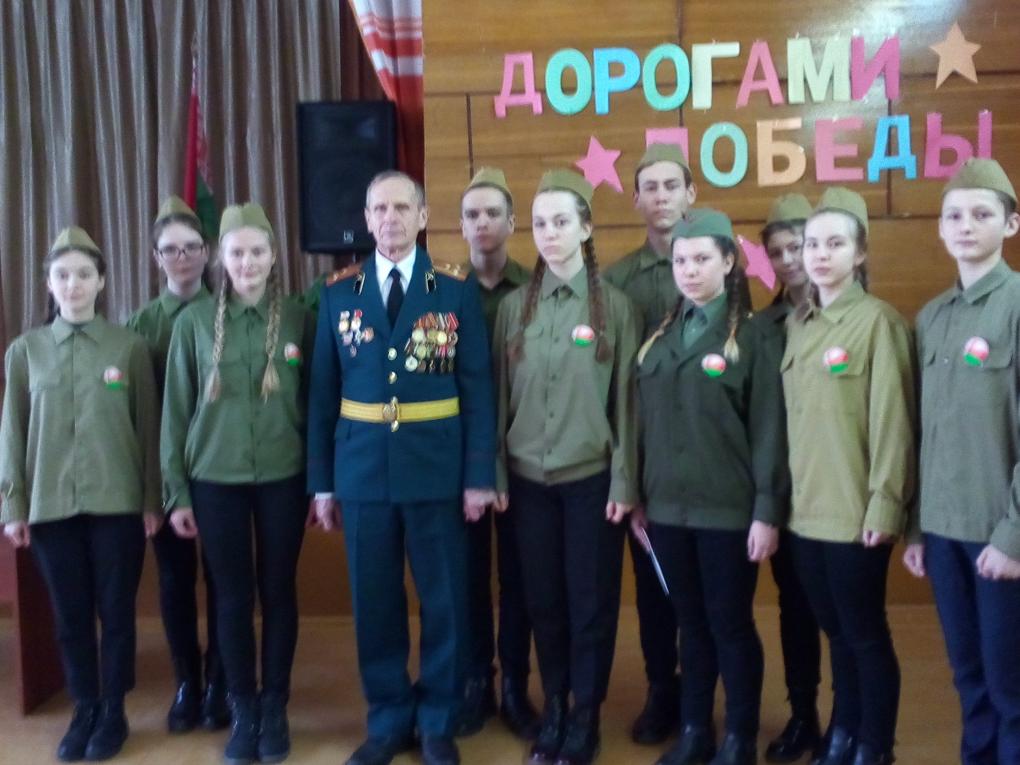 Команда эрудитов
Педагогический коллектив гимназии
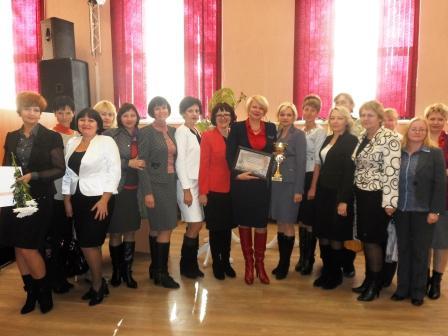 Выпуск 2017
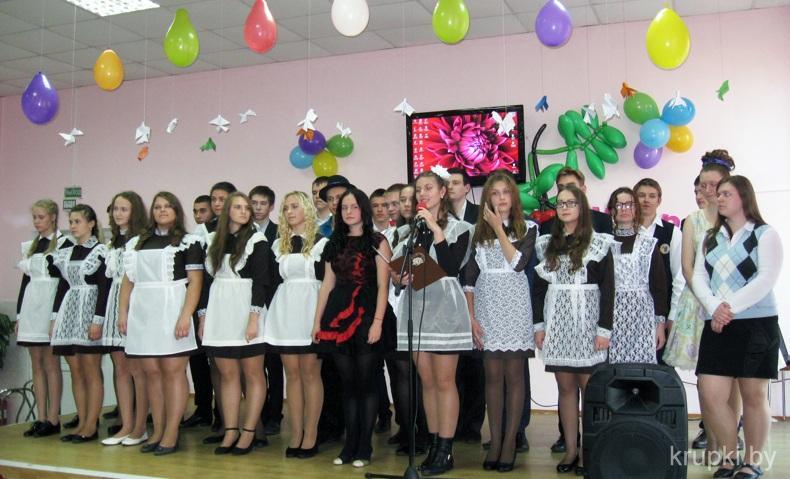 2017 годКрупской районной гимназии исполнилось 10 лет
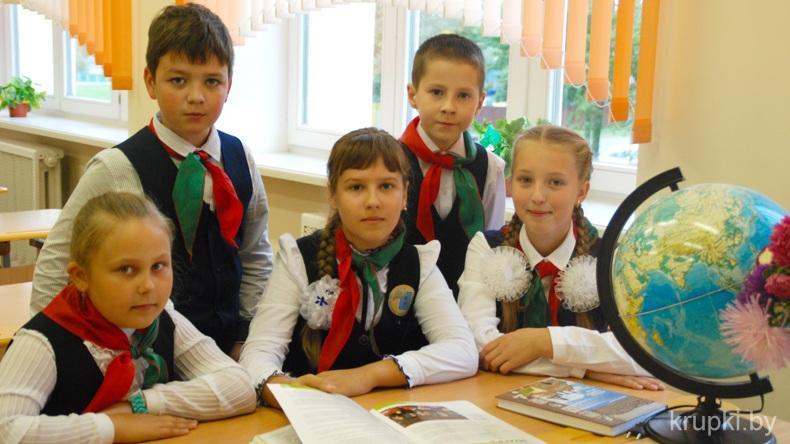 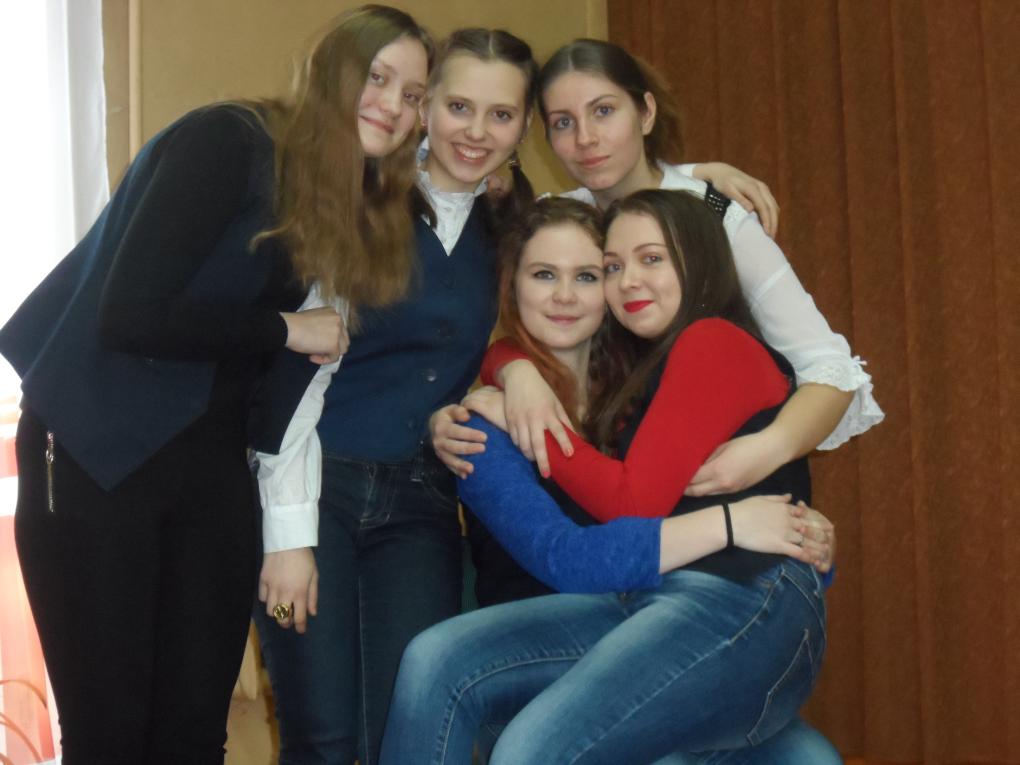 2019
2020
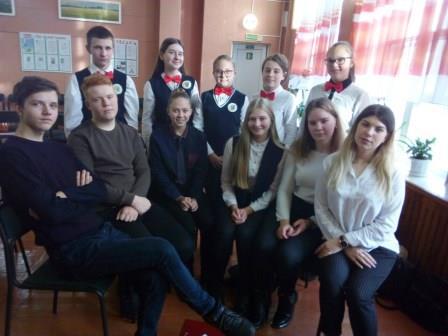 VI республиканский Конкурс выпускников школ «Финансовая и цифровая грамотность поколения Z»
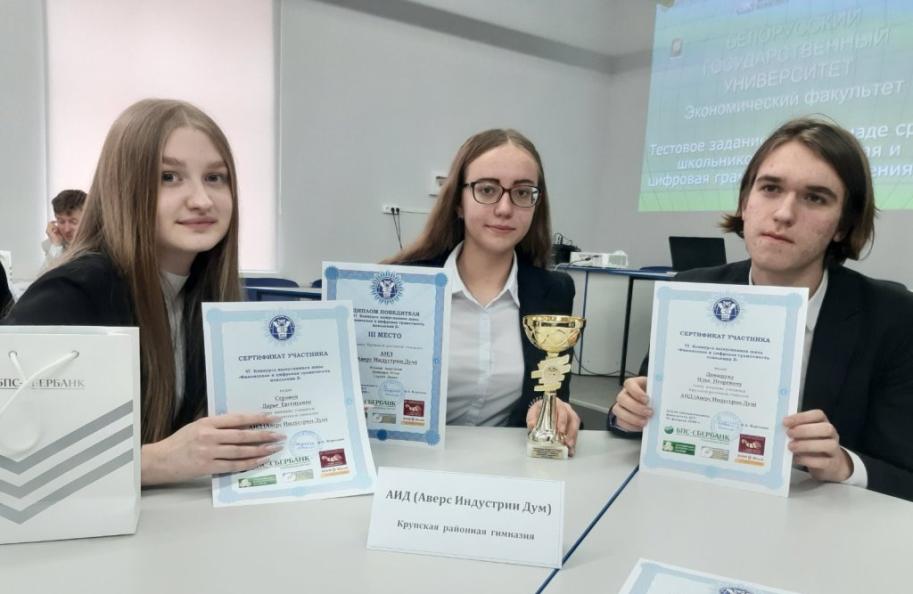 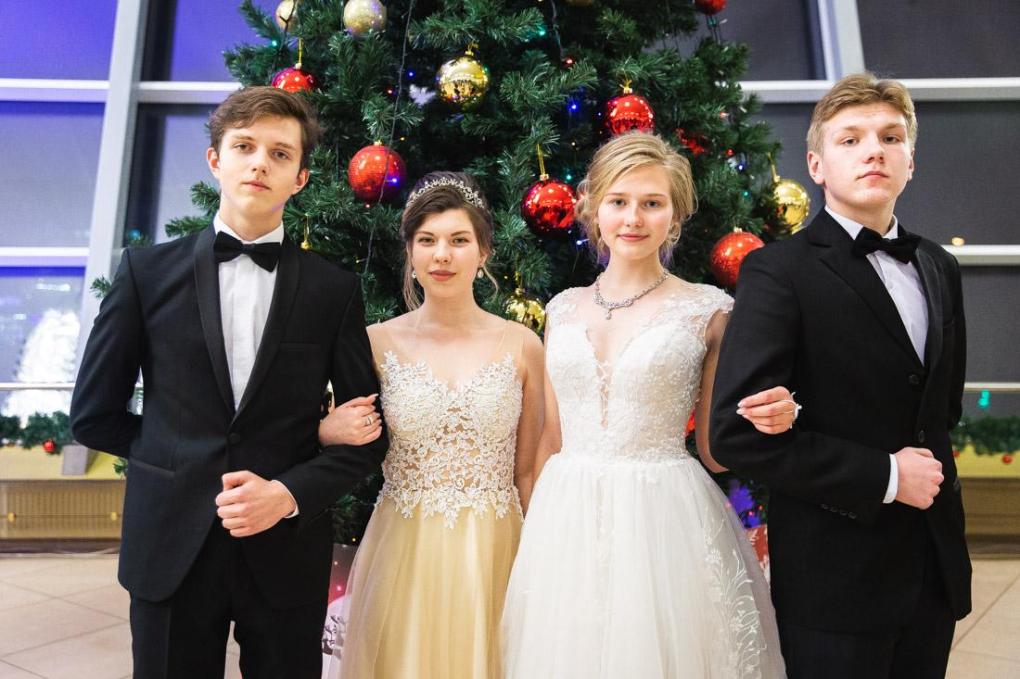 Педагоги гимназии-выпускники средней школы №2
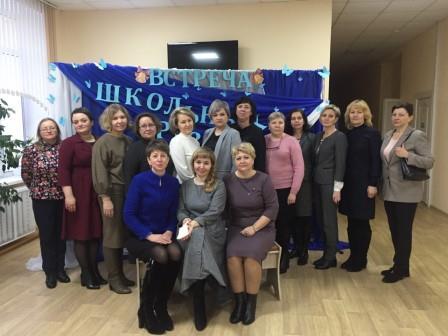 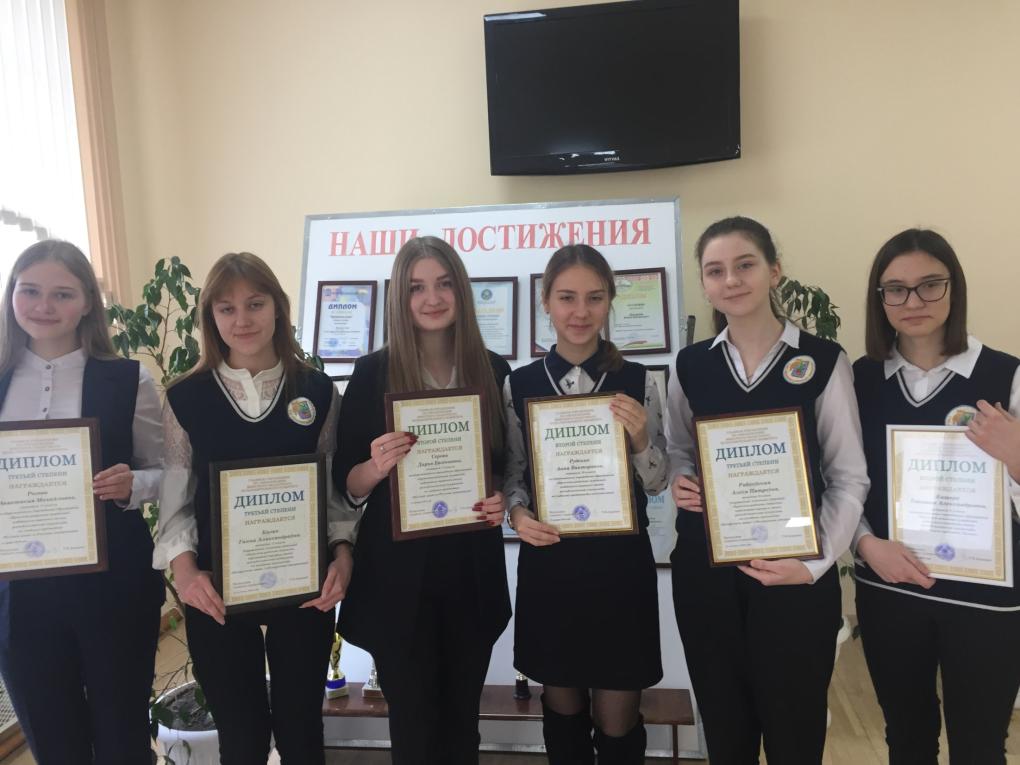 100 балов по обществоведению
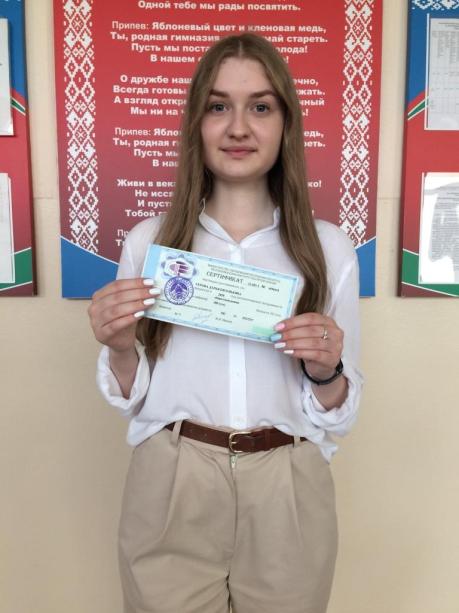 Серова
Дарья-выпускница 2020г.
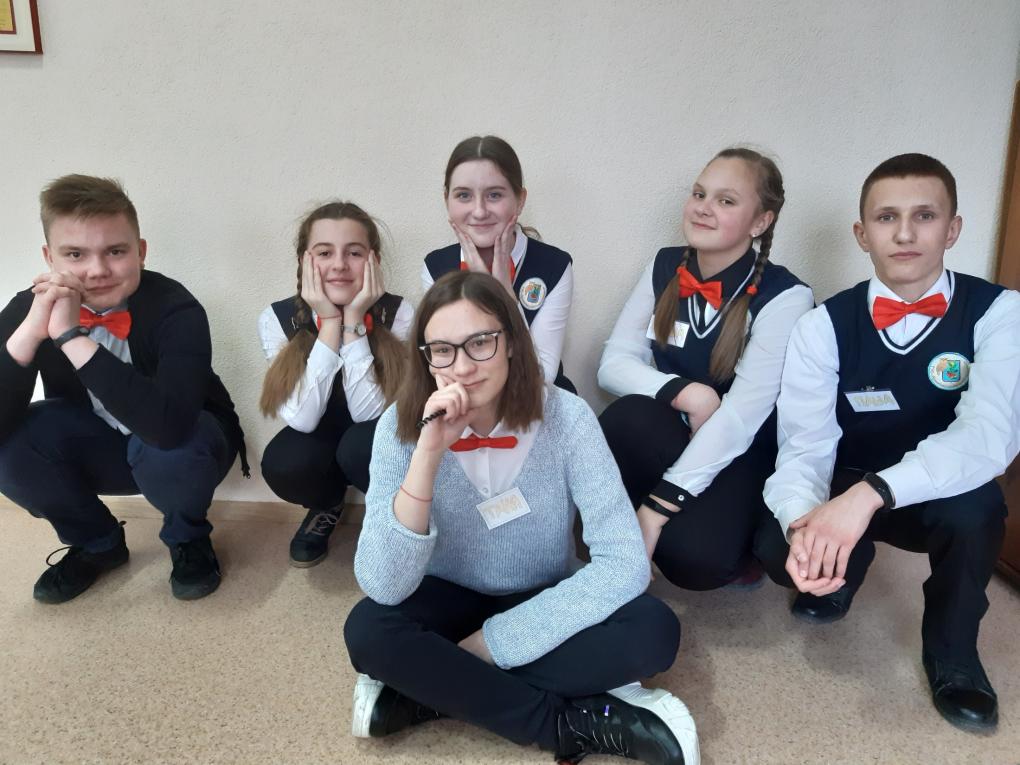 Выпуск 2021
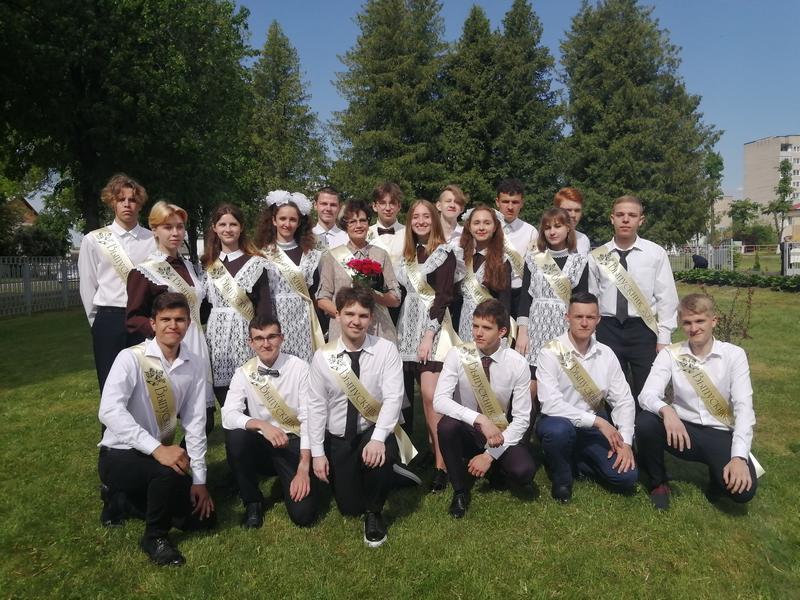 100 балов по русскому языку  и биологии
Руденко
Анна-
выпускница 2021г.
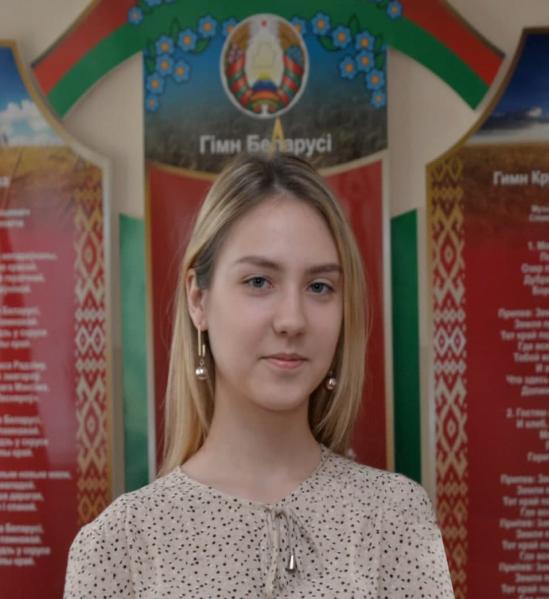 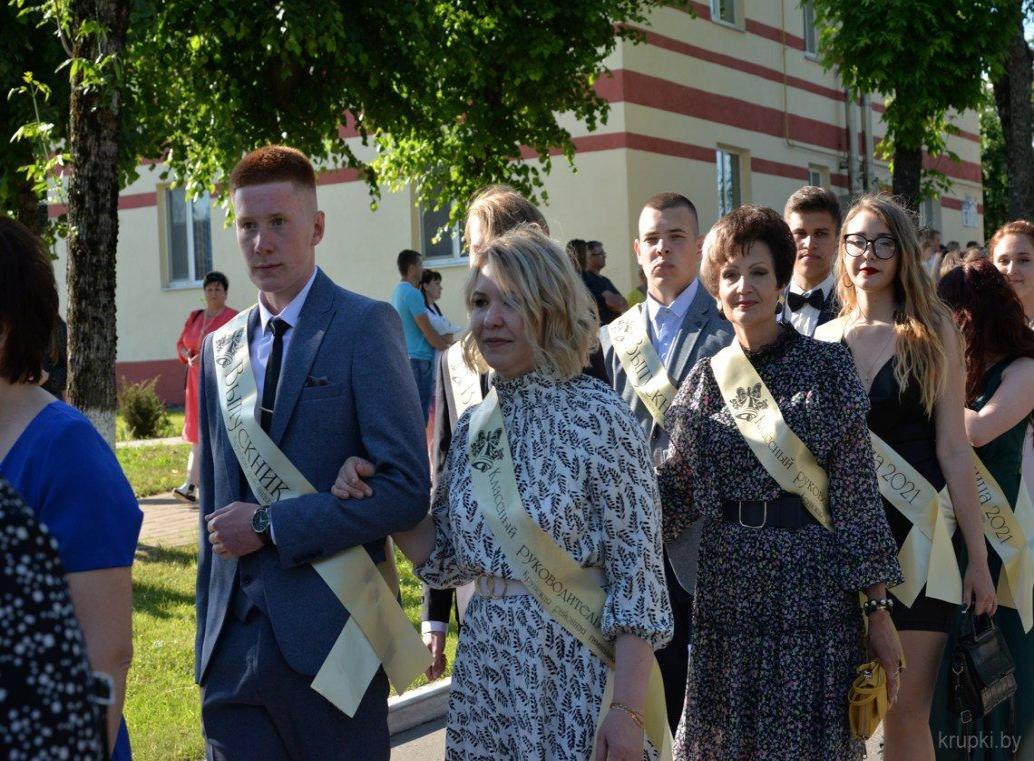 Выпуск 2022